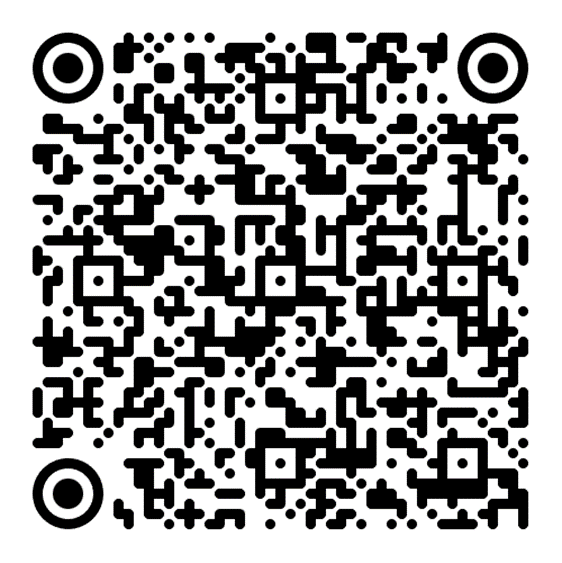 CONTINUOUS Tenses
Present, Past, Future
Present Continuous – How do we make it?
Statements


Questions


Negations
Auxiliary verb to be (present tense) + -ing form (present participle)
I am working
You are working
He/she is working

1. We are working
2. You are working
3. They are working
Just use the inversion on the pronoun and the auxiliary to be.
I am working
You are working
He/she is working

1. We are working
2. You are working
3. They are working
Just add not after to be.
I am not working
You are not working
He/she is not working

1. We are not working
2. You are not working
3. They are not working
Present Continuous – When do we use it?
04
02
03
01
Future actions and plans
Annoying habits
Temporary actions
Ongoing actions that have a duration
You’re always leaving your clothes in piles on the floor!
In four years, I am getting a degree in Transport & Traffic Engineering
She is working on a surprise.
            ≠
She works for the CIA.
The weather is slowly becoming cold. 

I’m not getting any younger.
Past Continuous – How do we make it?
Statements


Questions


Negations
Auxiliary verb to be (past tense) + -ing form (present participle)
I was working
You were working
He/she was working

1. We were working
2. You were working
3. They were working
Just use the inversion on the pronoun and the auxiliary to be.
I was working
You were working
He/she was working

1. We were working
2. You were working
3. They were working
Just add not after to be.
I was not working
You were not working
He/she was not working

1. We were not working
2. You were not working
3. They were not working
Past Continuous – When do we use it?
01
02
03
04
Two past actions that had a duration (simultaneous)
Past actions that had a duration (but interrupted)
Past actions that had a duration (also temporary)
Annoying habits (in the past as well!)
I was sleeping the entire weekend.

He was working as a double agent the whole time! (vs. He worked as an agent back in 1987)
While the teacher was talking, I was not listening to a single word.
She was playing video games when her phone rang.
They were always leaving their trash all over the apartment!
Future Continuous – a tense that is not a tense
Two ways to make it and use it:

Modal will + bare infinitive (continuous) – less probable

Semi-modal going to + bare infinitive (continuous) – more probable
Future Continuous – a tense that is not a tense
What is a continuous infinitive?Regular infinitive:Make it –ing:What is missing? Auxiliary?
to work
to working?
to be working!
Future Continuous – How do we make it?
Statements


Questions


Negations
Modals will/shall or semi-modal going to + progressive infinitive
I will/am going to be working
You will/are going to be working
He/she will/is going to be working


1. We will/are going to be working
2. You will/are going to be working
3. They will/are going to be working
Just use the inversion on the pronoun and the modal/auxiliary verb to be.
I will/am going to be working
You will/are going to be working
He/she will/is going to be working


1. We will/are going to be working
2. You will/are going to be working
3. They will/are going to be working
Just add not after modals/auxilliary to be.
I will/shall/am not (going to) be working
You will/shall/are not (going to) be working
He/she will/shall/are not (going to) be working


1. We will/shall/are not (going to)be working
2. You will/shall/are not (going to) be working
3. They will/shall/are not (going to) be working
Practical exercises
English grammar: page 24 – ex. I, sentence: 27
Testovi: page 4 – sentence 4
	page 5 – sentence 2
	page 6 – sentence 1
	page 7 – sentence 1
	page 8 – sentence 5 (translation), 2
	page 11 – sentence 4 (translation)
	page 12 – exercise V, sentence 5
	page 13 – ex. VI sentence 5, ex. IX sentence 5
	page 14, sentence 3 (translation)
	page 17, exercise IX, sentence 3
	page 21, exercise IX, sentence 2, 5
	page 24, ex. V, sentence 2
	page 28, sentence 2 (translation)
	page 30, ex. VI, sentence 4
	page 31, sentence 2
	page 36, sentence 3 (translation)
	page 45, sentence 2
	page 56, ex. VI, sentence 1
	page 72, ex. V, sentence 3
Communication satellites
October 1993, page 3
= quickly
rapidly
transmission
communication satellite
transmission experiments
before long
earth stations
microwaves
relay
= prenos (signala)
= komunikacioni satelit
= eksperimenti (u oblasti/iz) 						prenosa signala
= ubrzo
= zemaljske stanice
Main satellite functions:
-communication
-Earth observation
-navigation
-astronomical
= mikrotalasi
= relej
= opseg frekvencija / frekvencijski opseg
frequency band
equipment
amplify
transponder
bandwidth
satellite design
MHz
data rate
Mb/s
= uređaj
Continuous range of frequencies (e.g. Human ear: from 20 Hz to 20 kHz)
= pojačati
= transponder
= širina frekvencijskog opsega
= tip
highest frequency minus lowest freq(e.g. Human ear: 20,000 Hz – 20 Hz)
= megaherc
= brzina prenosa podataka
≠ megabytes (MB=8 bits)
= megabita po sekundi (1 or 0: smallest unit of digital info)
Thank you for your attention
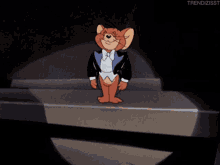